« I trufei scularii di u sviluppu à longu andà »
Projet
« Retour vers le durable »
Comment consommer de manière durable ?
Objectif : Promouvoir un mode de consommation durable.
(b)
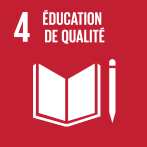 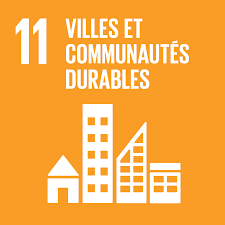 Classe de 6ème bilingue, 28 élèvesClasse de 6ème non bilingue, 26 élèves 
Collège Jean-Félix Orabona, Stéphanie Le Gleut, professeur de SVT
JP, Preger Lanzi , professeur de technologie 
A,Simeoni , professeur documentaliste 
Marie Grisoni , AED
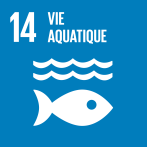 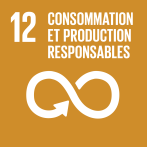 (a)
Introduction à la réalisation du projet : Nous, élèves du collège Jean-Felix Orabona des classes de 6C et de 6D, avons été interpellés par la pollution plastique du littoral calvais.Durant l’année, notre constat fut relayé, dans l’actualité, par le problème des centres d’enfouissement des déchets de l’île.Nous sommes allés à la rencontre de professionnels locaux, acteurs d’une gestion durable de l’environnement, pour trouver des solutions.Nous sommes convaincus de l’effet papillon des petits gestes de colibris que nous avons entrepris au collège et dans nos familles.Nous pouvons, chacun, être acteur de notre consommation pour ……un retour vers le durable !
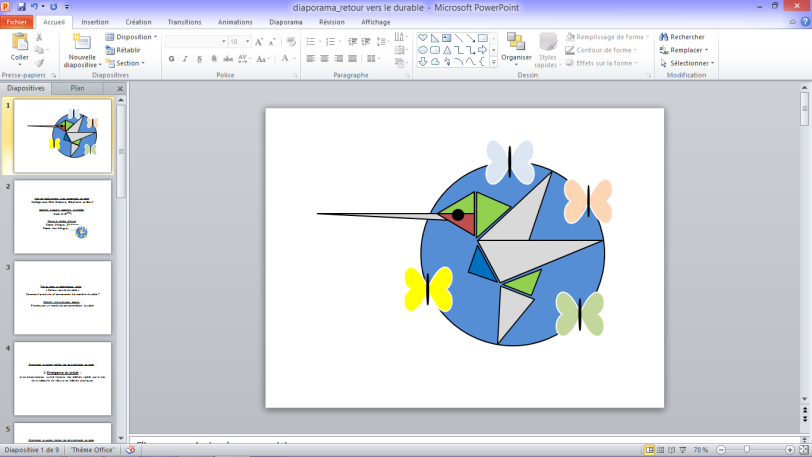 Résultats obtenus : Petits gestes adoptés pour une consommation durable :- Je bannis les emballages plastiques individuels.- Je proscris les produits plastiques à usage unique.- Je sépare les bio déchets et les déchets recyclables des ordures ménagères.- Je préfère réutiliser et récupérer des objets, je leur donne une deuxième vie.- Je choisis les aliments locaux de saison.- Je peux produire moi-même mes fruits, mes légumes préférés et, avec un peu d’imagination, certains objets de mon quotidien.
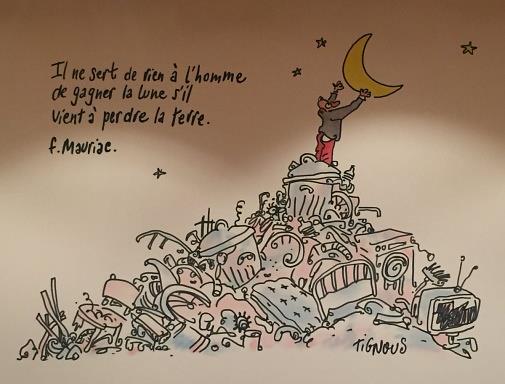 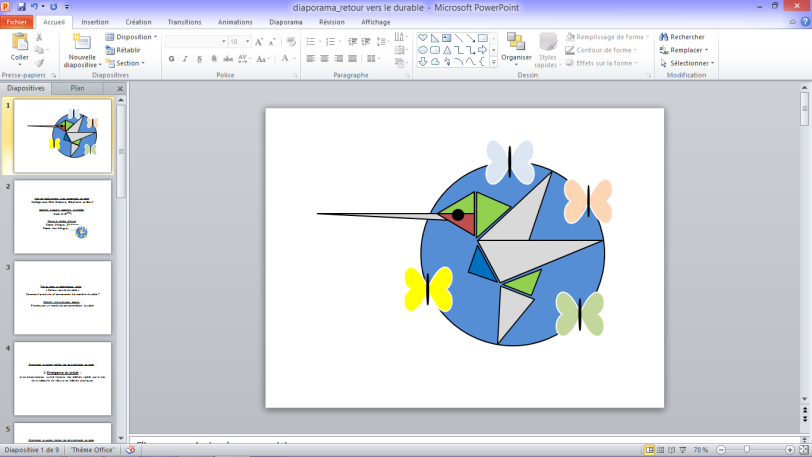 Illustration extraite de :
« ça chauffe pour la planète », Gallimard
Actions menées lors de la réalisation du projet : 1- Emergence du projet : Il est possible de réduire nos déchets plastiques qui polluent notre environnement.
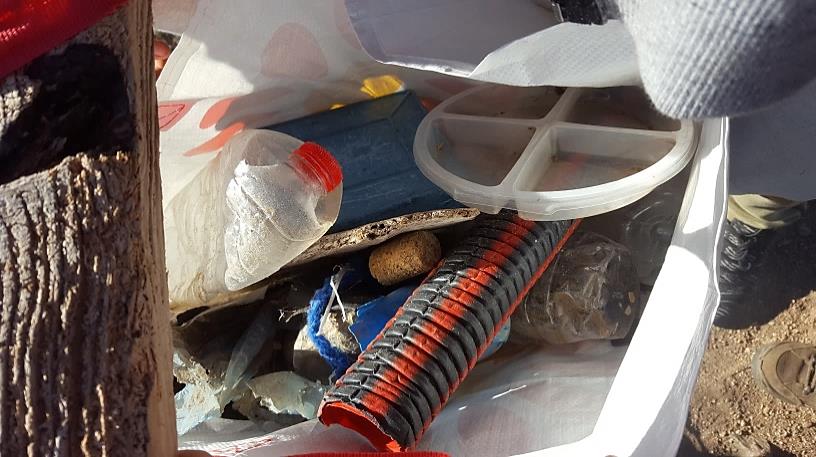 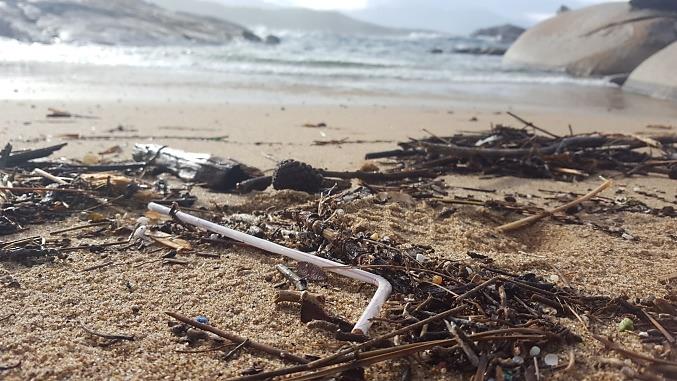 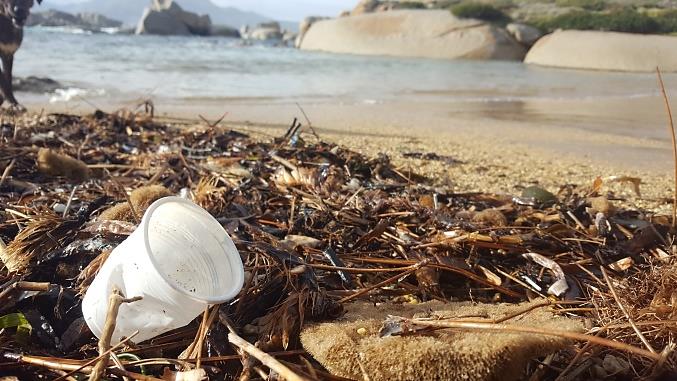 (c)
Nous avons effectué une analyse qualitative et quantitative des déchets rejetés par la mer sur des plages de la pointe de la Revellata et de la pointe de Spanu.
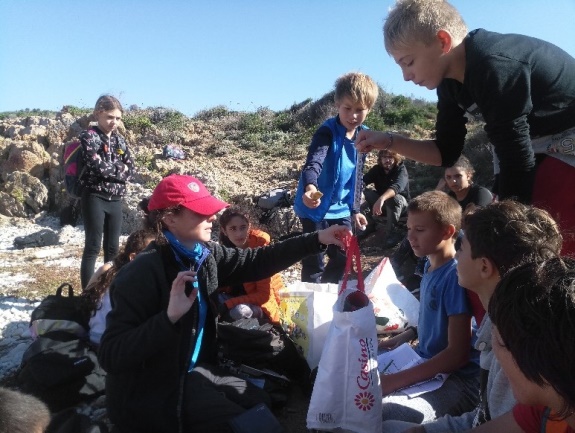 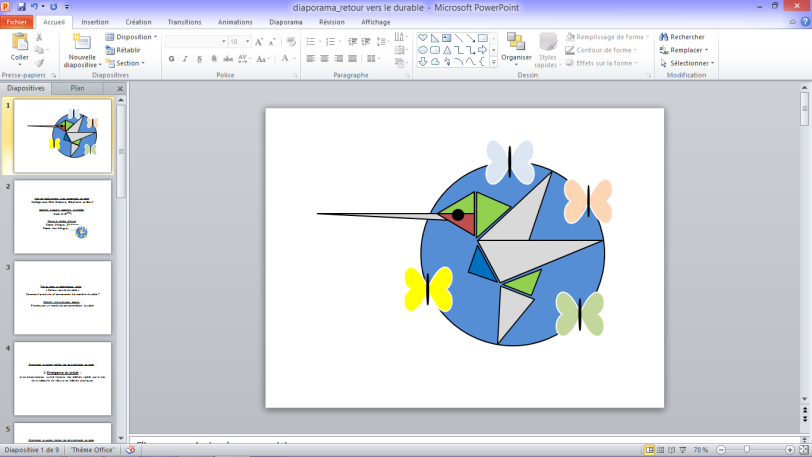 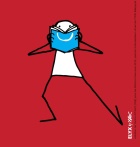 (a)
Actions menées lors de la réalisation du projet : 2- Premières actions (1/2) : □ Collecte des déchets rejetés par la mer.   □ Elaboration du pique-nique zéro déchet.
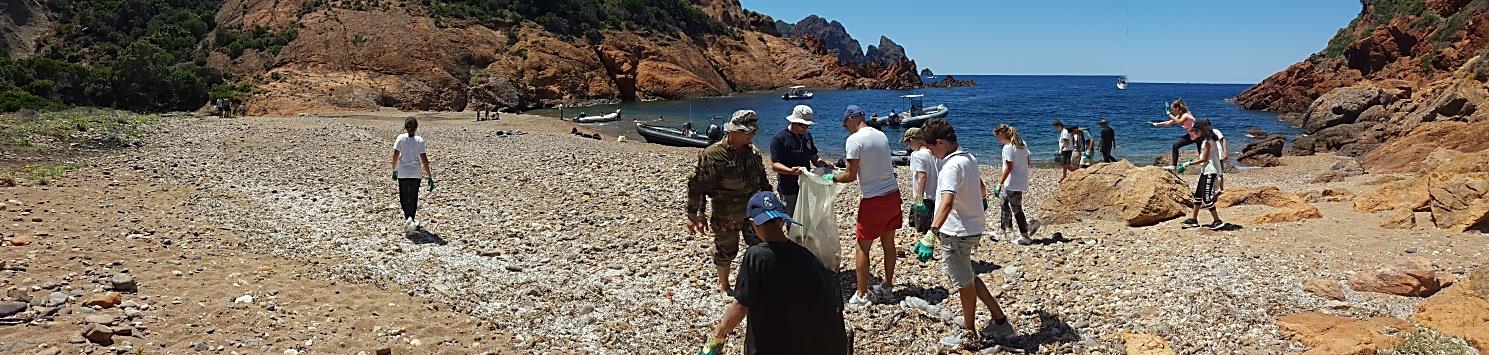 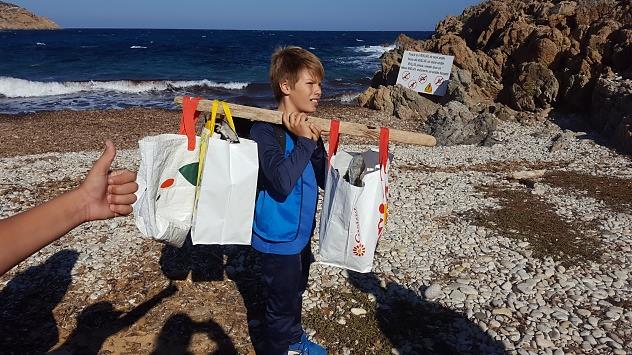 Nous avons collecté les déchets rencontrés sur des plages de Calvi, de la pointe de la Revellata, de la pointe de Spanu et de la réserve de Scandola.
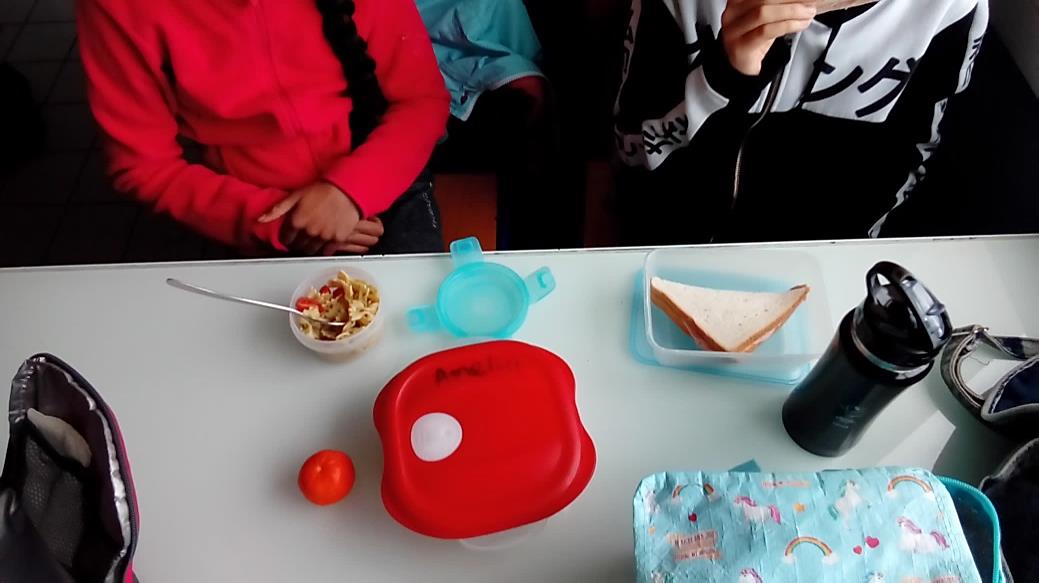 Nous avons élaboré un pique-nique zéro déchet.
 
Nous sommes en train de concevoir une boîte biodégradable et réutilisable que nous imprimerons en 3D.
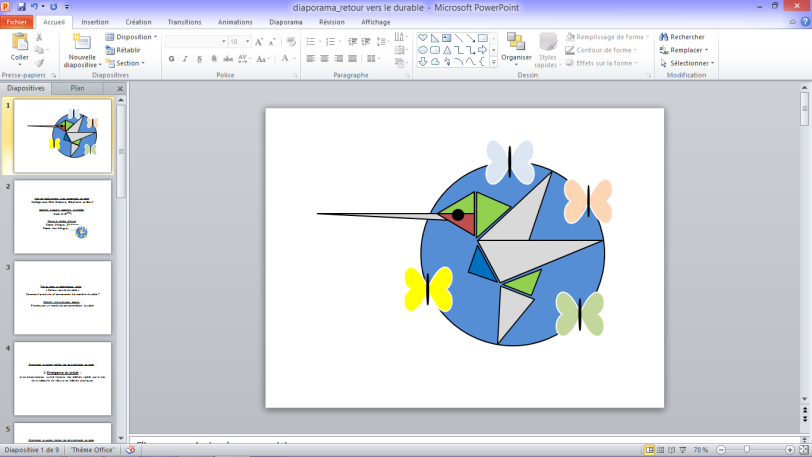 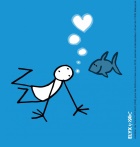 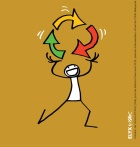 (a)
Actions menées lors de la réalisation du projet : 2- Premières actions (2/2) : Rencontre de professionnels de la préservation de l’environnement.
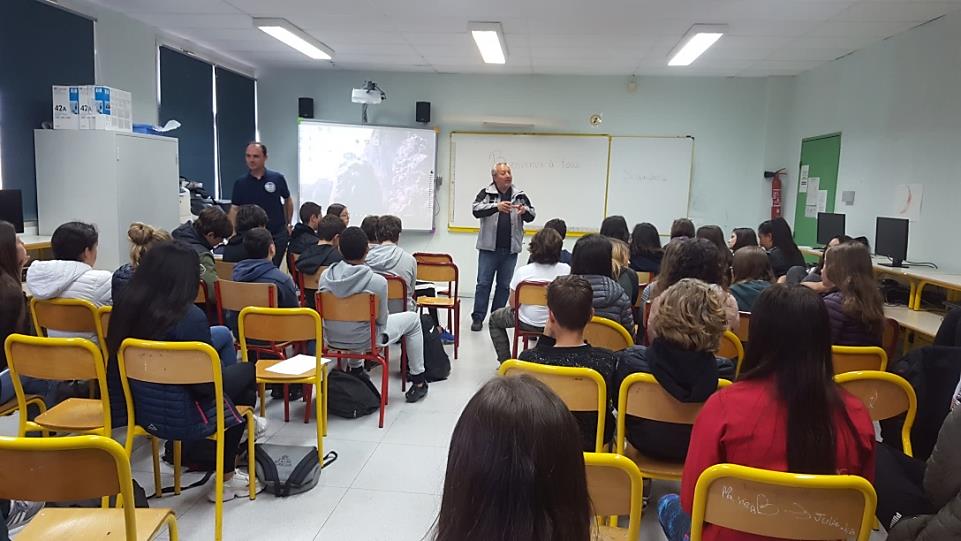 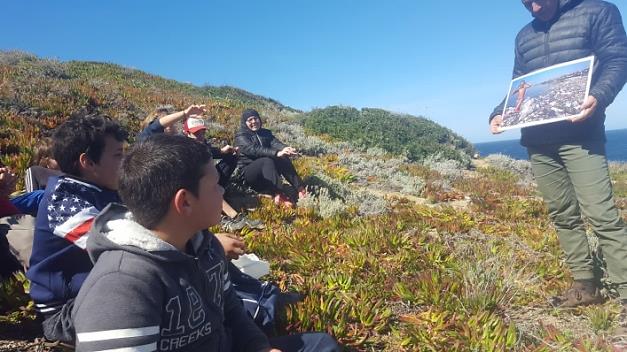 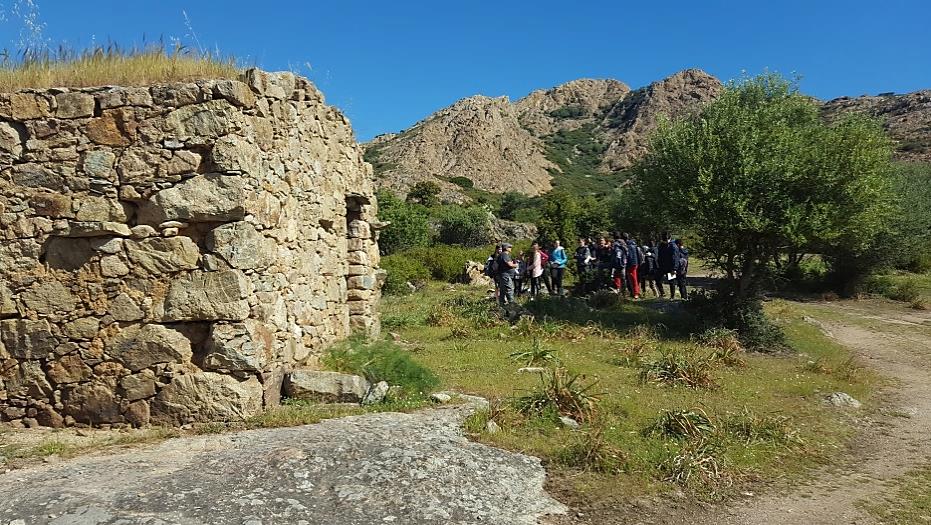 Nous avons travaillé sur les mesures de protection et de gestion des écosystèmes marins et côtiers, avec Frédéric Giuntini (d), Jean-Marie Dominici (e) et Maxime Piana (f).
Nous avons interviewé Daniel De Lemos Da Rocha, un ambassadeur du tri (g), sur le tri sélectif et la réduction des ordures ménagères destinées à l’enfouissement.
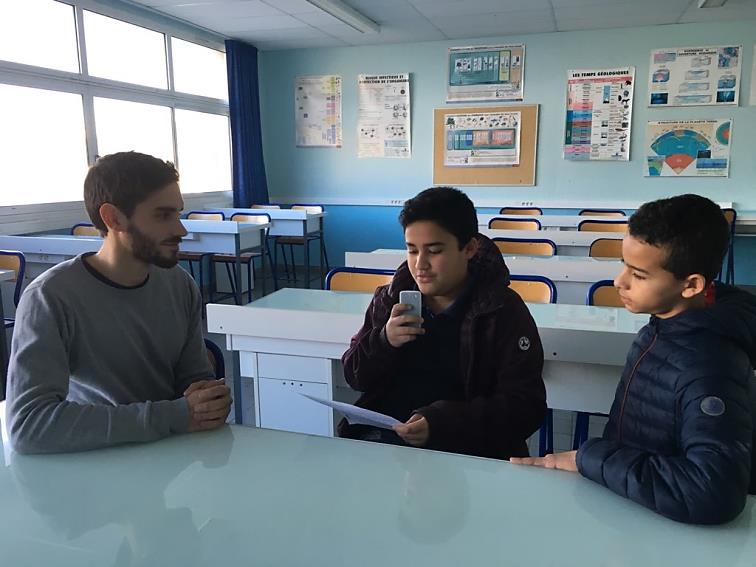 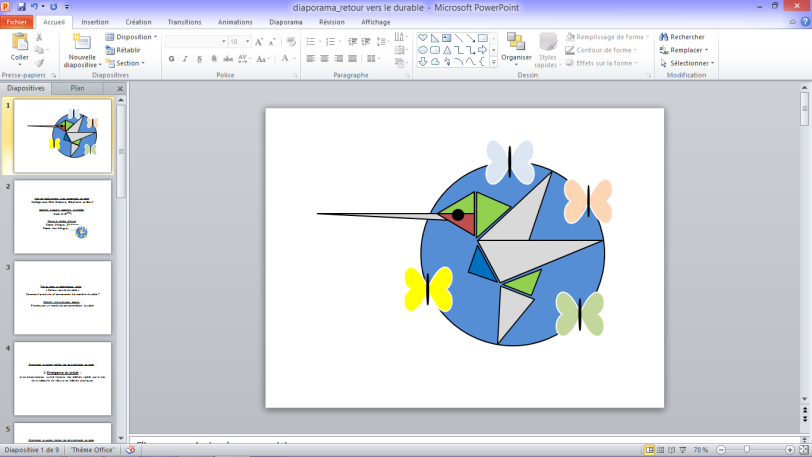 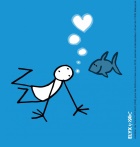 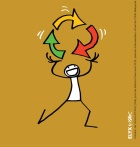 Actions menées lors de la réalisation du projet : 3- Multiplication des actions (1/2) : □ Rencontres de producteurs locaux. □ Création d’un menu composé de produits locaux pour la cantine.
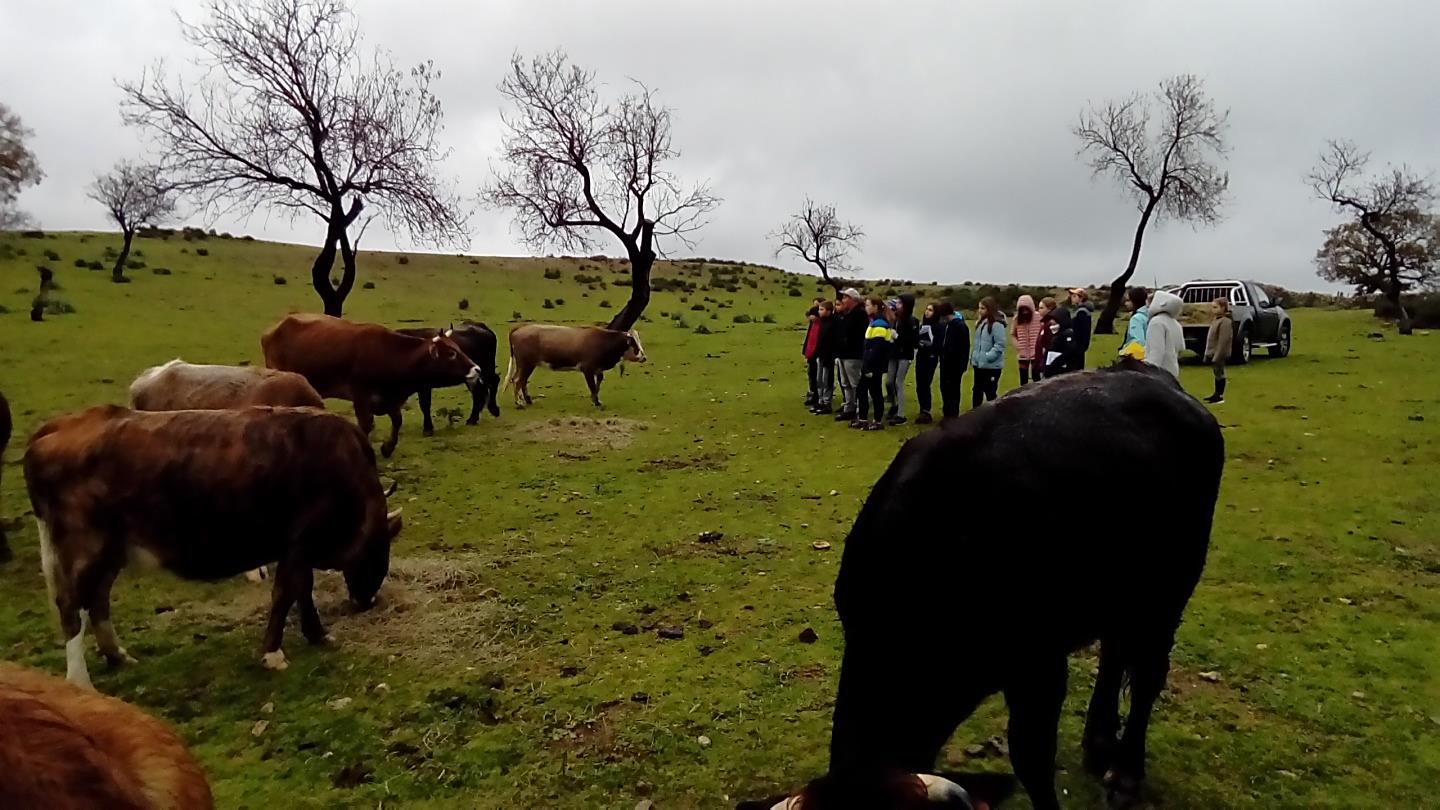 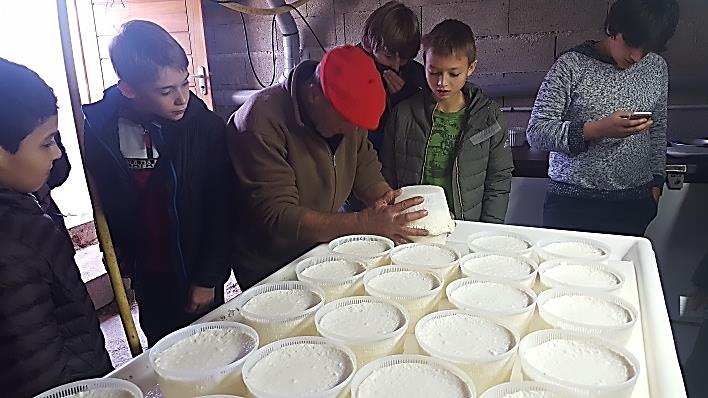 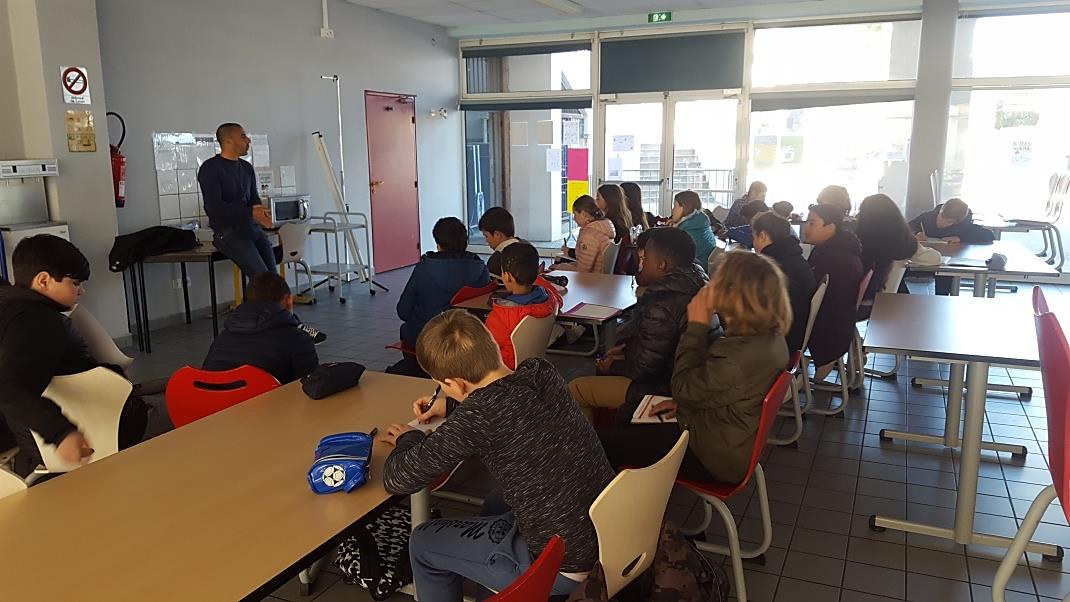 Nous avons travaillé sur les différences entre les agricultures conventionnelle et biologique et découvert des produits locaux, de saison grâce à Jean-Marc Nobili (h), Thomas Orsini (i), Jean-Luc Geronimi (j) et bientôt Yves Tercé (k).
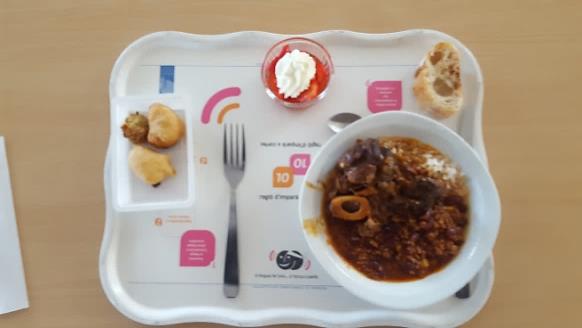 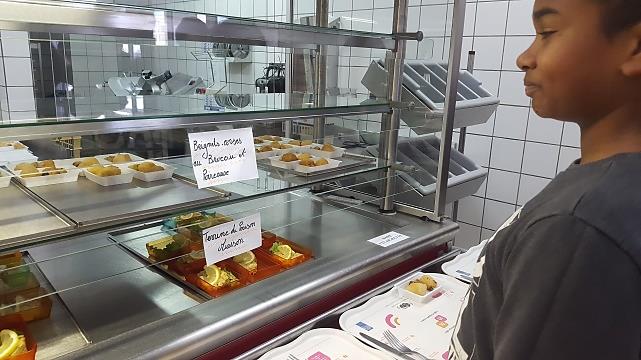 Nous avons participé à l’élaboration d’un menu « local » avec Dume Navari, le chef cuisinier du collège, dans lequel les  beignets au brocciu et aux poireaux, le sauté de veau et les fraises, sont produits dans la micro région calvaise.
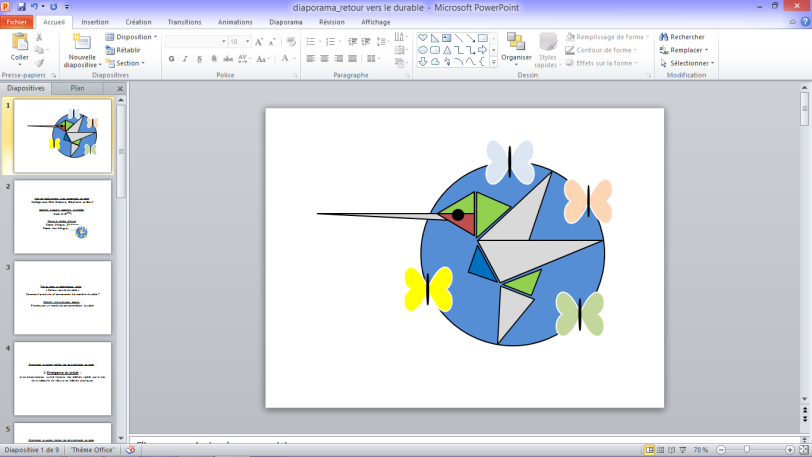 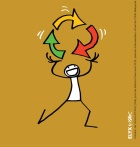 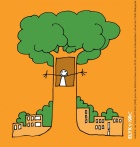 (a)
Actions menées lors de la réalisation du projet : 3- Multiplication des actions (2/2) : □ Fabrication d’objets usuels biodégradables. □ Création d’un jardin potager au collège.
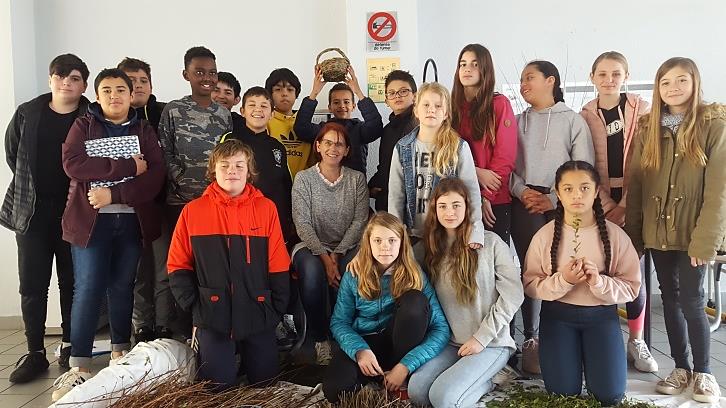 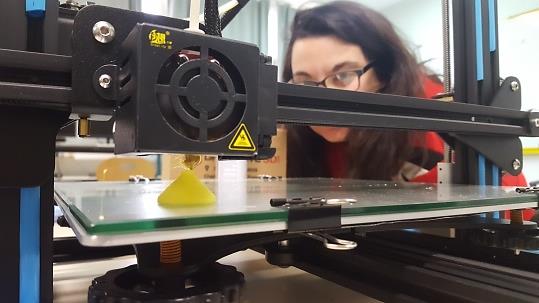 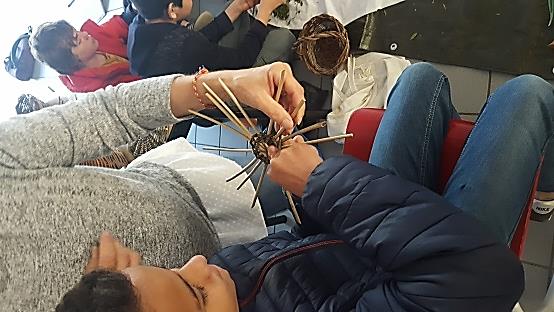 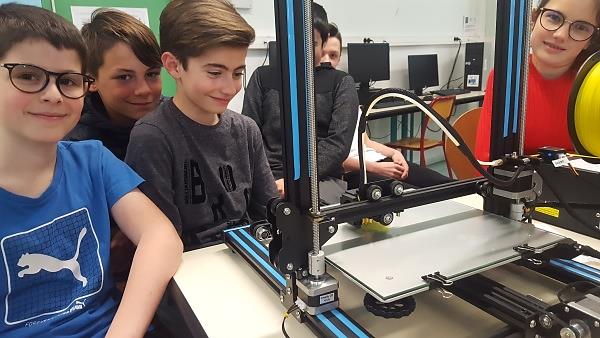 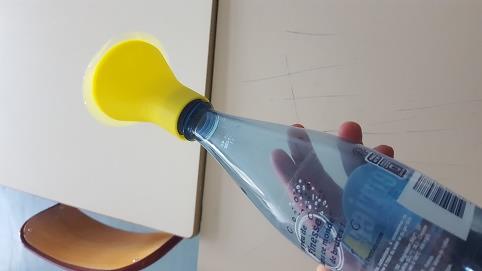 (1)
(2)
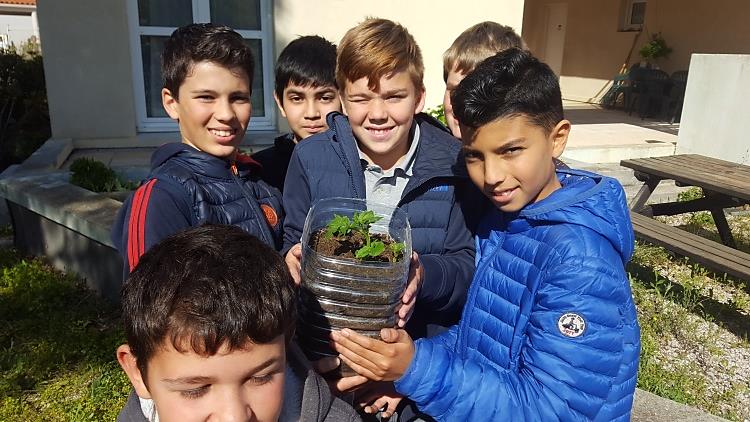 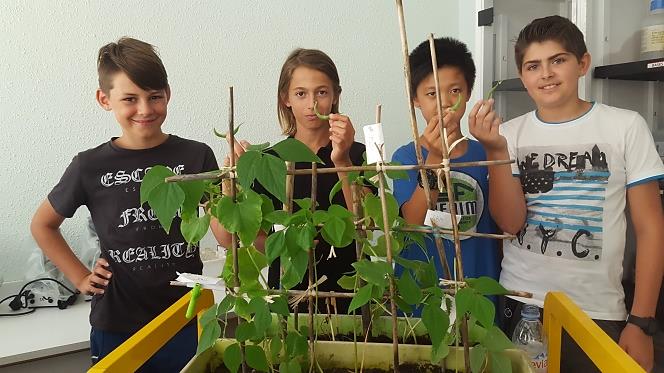 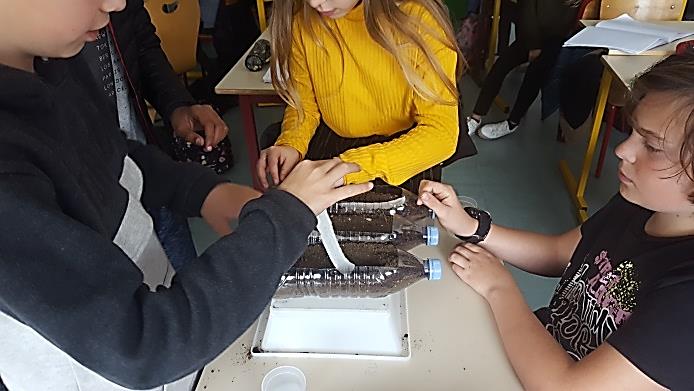 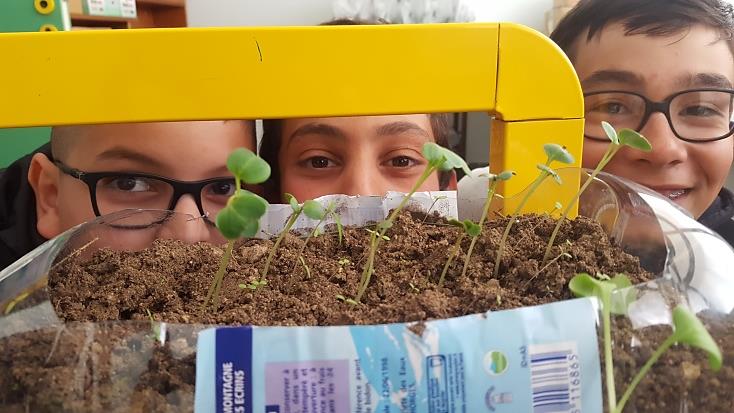 (3)
Nous avons : (1) fabriqué un panier en myrte avec Annick Rony (l), (2) imprimé une poire d’arrosoir en PLA, 
(3) cultivé des haricots, des radis et des pommes de terre dans le jardin du collège.
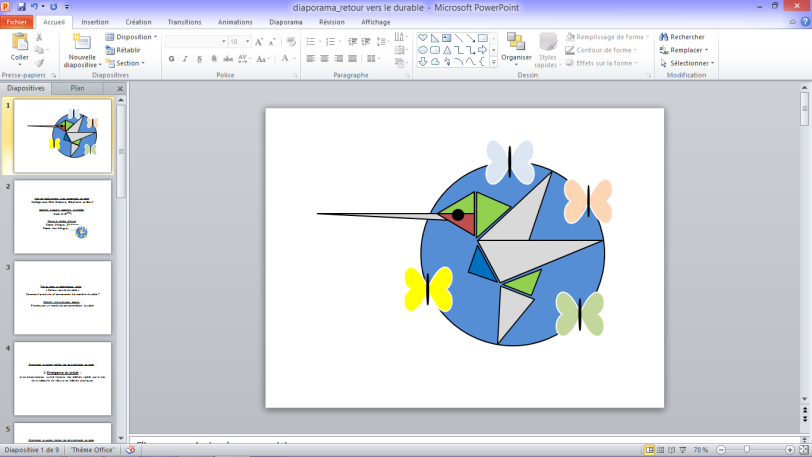 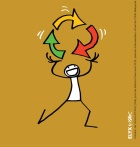 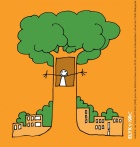 Actions menées lors de la réalisation du projet : 4- Multiplication des acteurs : ○ Réalisation d’articles dans le journal scientifique du collège et de vidéos accessibles à l’ensemble des élèves du collège et leurs familles (en cours).○ Création, dans la future charte des sorties scolaires du collège, d’une mention sur le pique-nique zéro déchet (en cours). ○ Interventions auprès des écoles de la micro région, du collège et du lycée d’île Rousse (en cours).
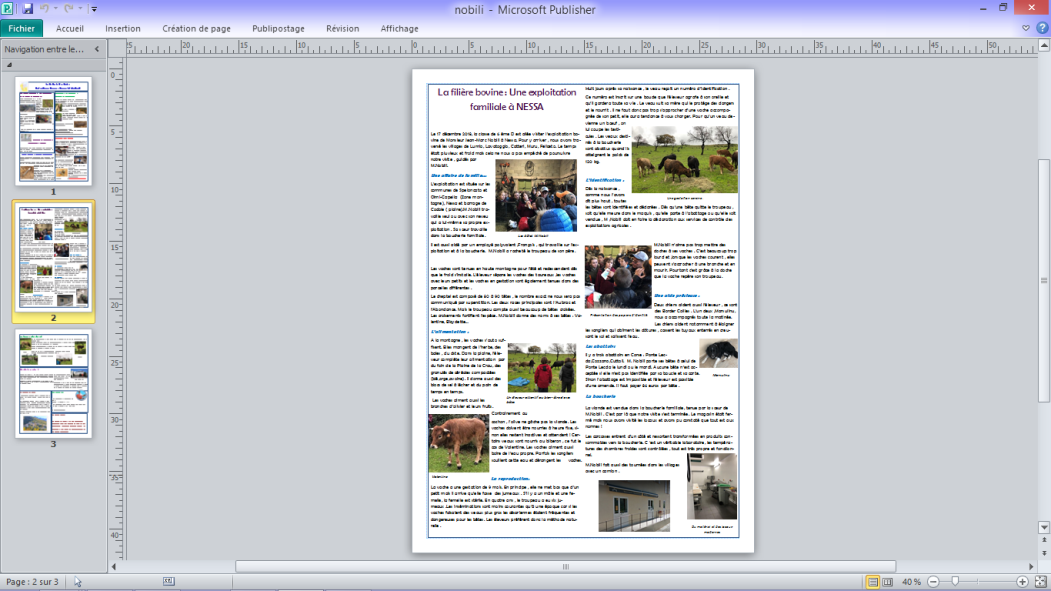 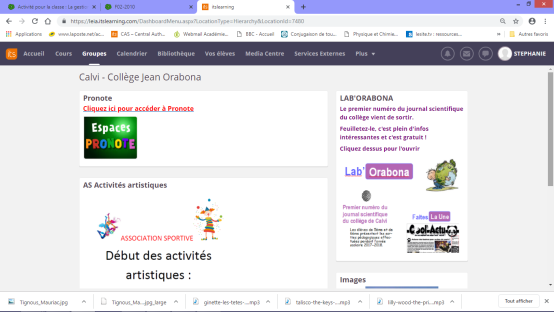 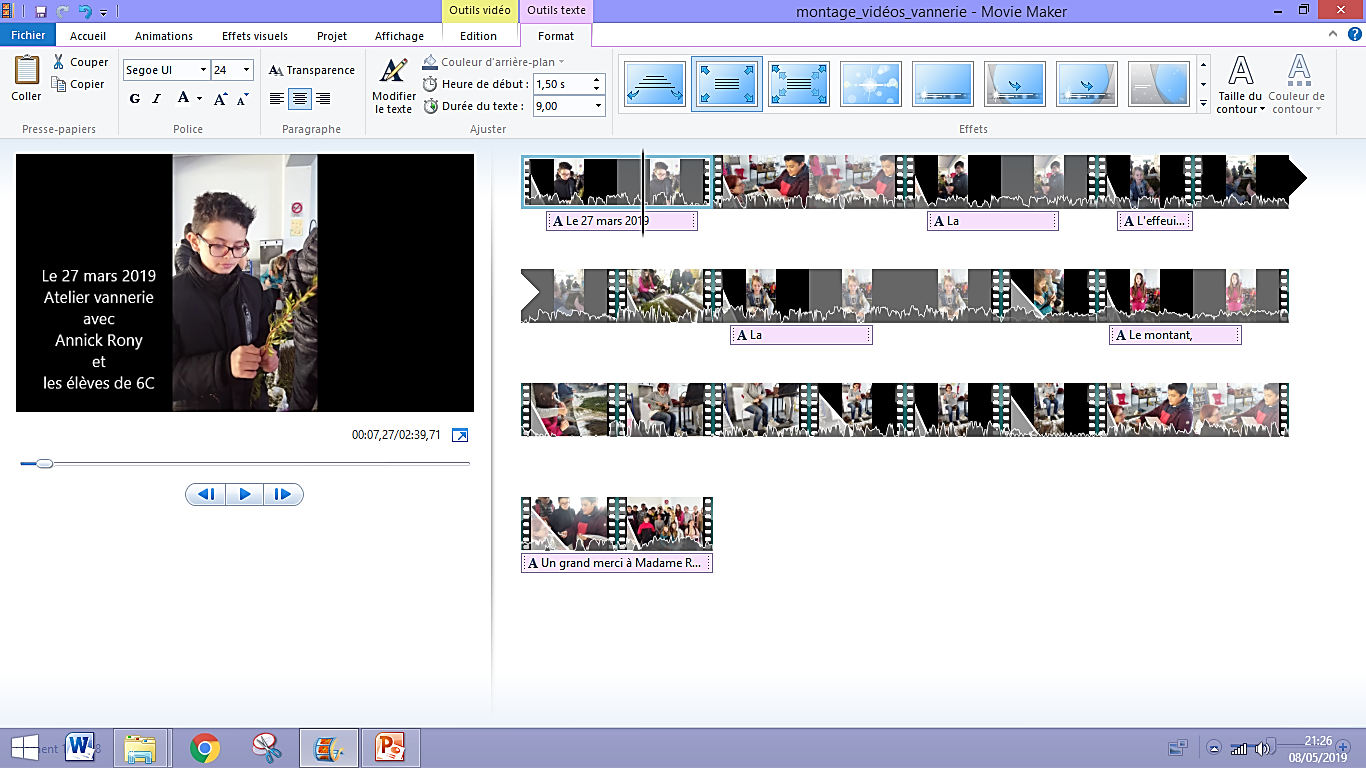 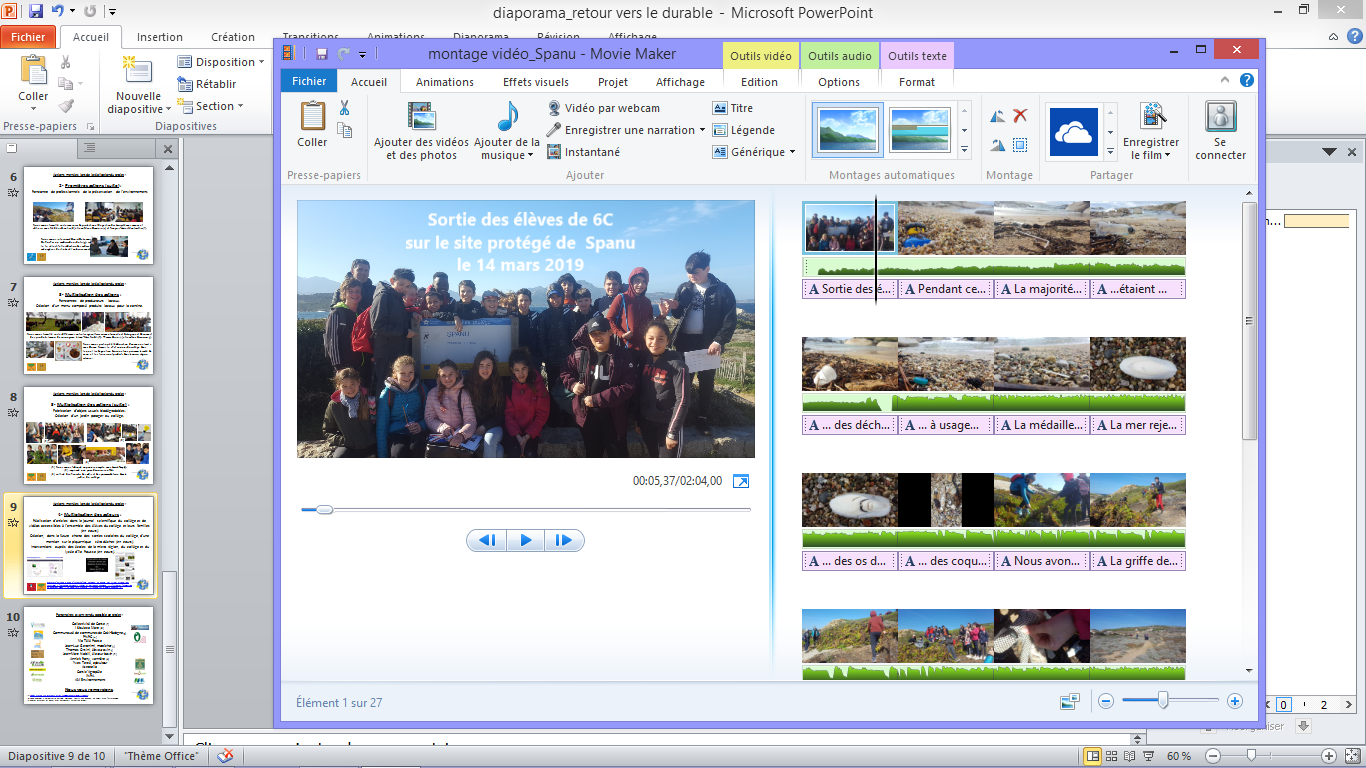 Captures d’écran de l’article sur l’exploitation de Monsieur Nobili, de la vidéo sur la vannerie, de la vidéo sur la pointe de Spanu et de la page d’accueil de l’ENT du collège d’où nos articles et vidéos sont accessibles par l’ensemble des élèves, familles et personnels du collège.
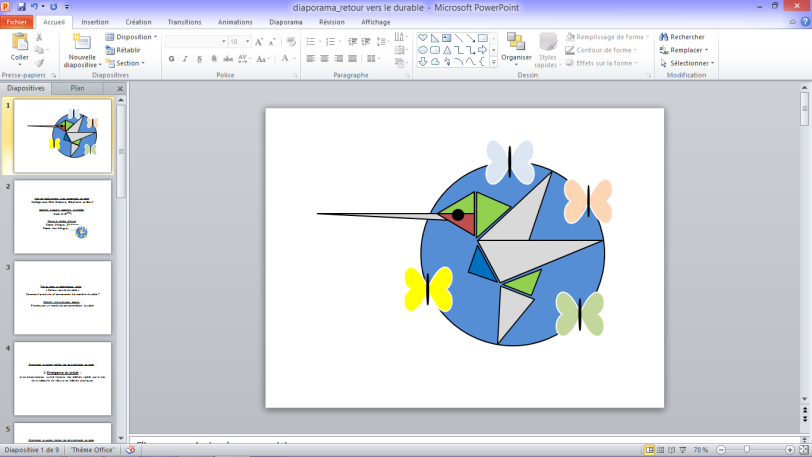 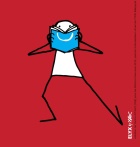 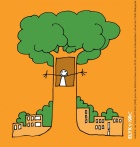 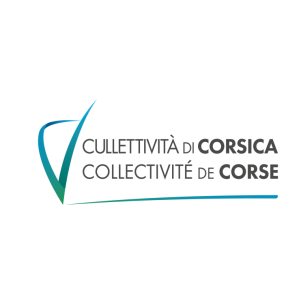 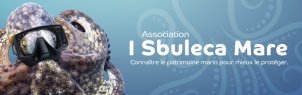 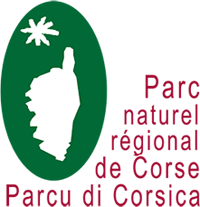 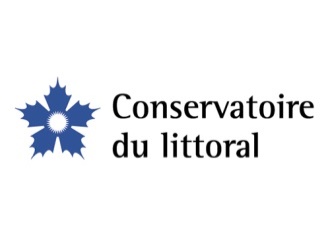 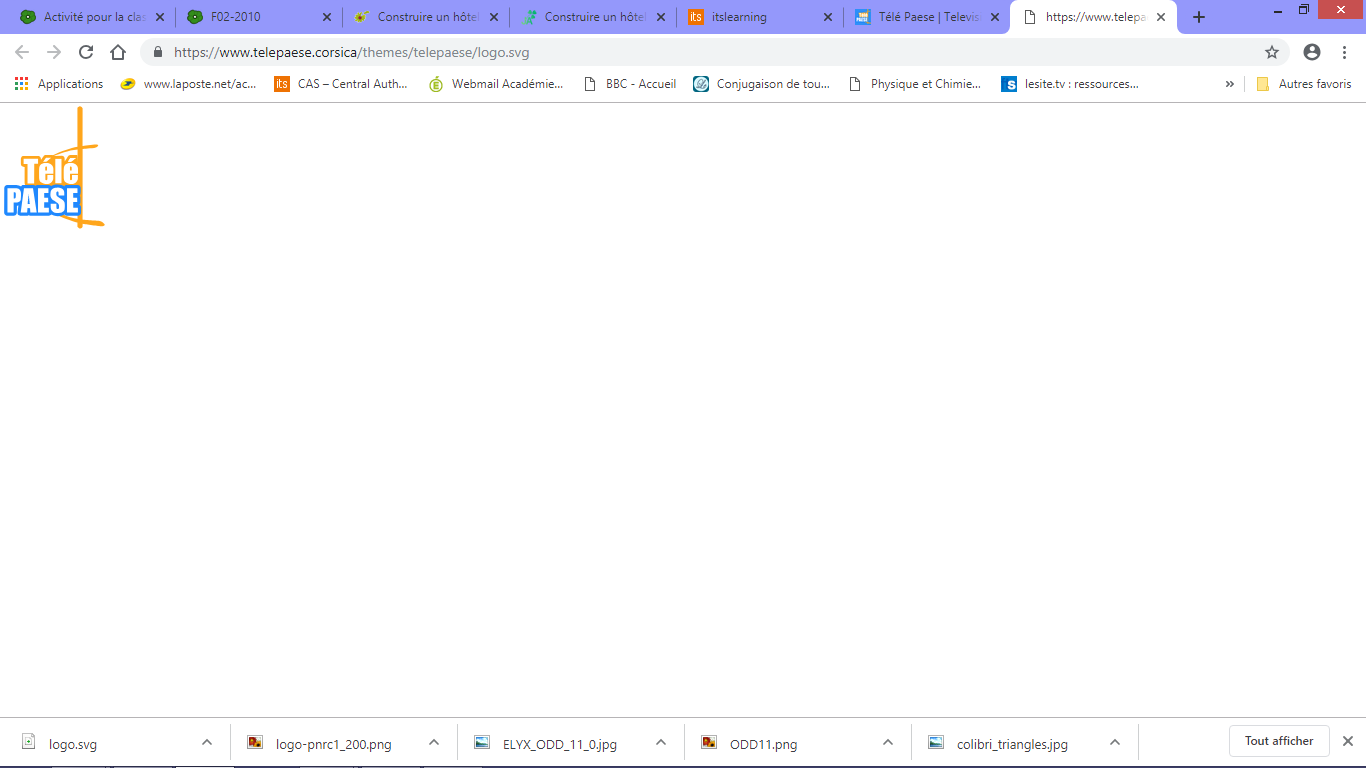 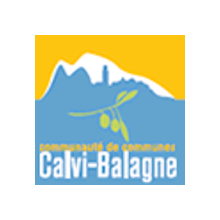 Partenaires ayant rendu ce projet possible : Collectivité de Corse I Sbuleca Mare (d) PNRC (e) Conservatoire du littoral (f)Communauté de communes de Calvi-Balagne (g)Via Télé PaeseJean-Marc Nobili, éleveur bovin (h) Thomas Orsini, éleveur ovin (i) Jean-Luc Geronimi, maraîcher (j)Yves Tercé, apiculteur (k) Annick Rony, vannière (l)AstratellaCorsic’AgropôleINRAAM EnvironnementNous vous remercions.
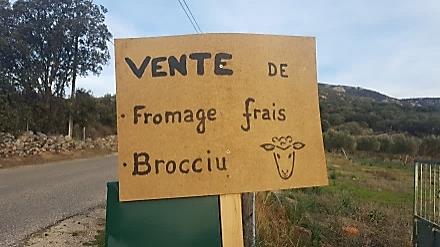 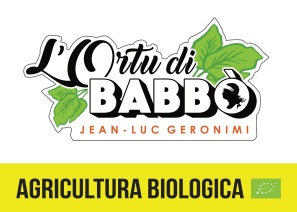 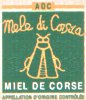 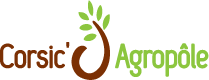 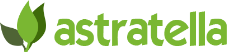 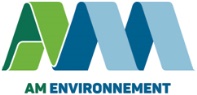 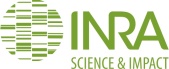 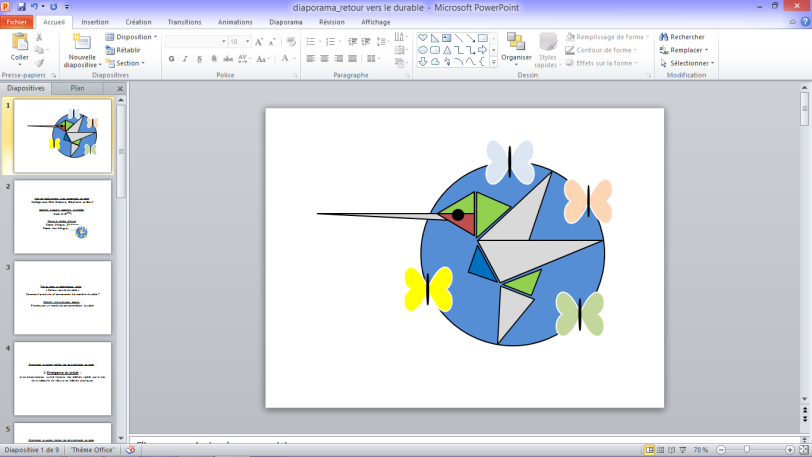 Logos issus du site internet « https://www.agenda-2030.fr ».
Logo du projet « Retour vers le durable » imaginé à partir de la légende du colibri et de l’effet papillon.
Photos prises par les élèves et les enseignants acteurs du projet.